Want To Save Some Green?


Aaron and Angie Jungbluth
Volunteer Conservation Naturalists
Certified Interpretive Guides
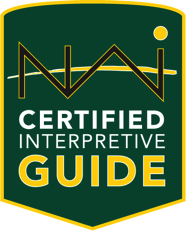 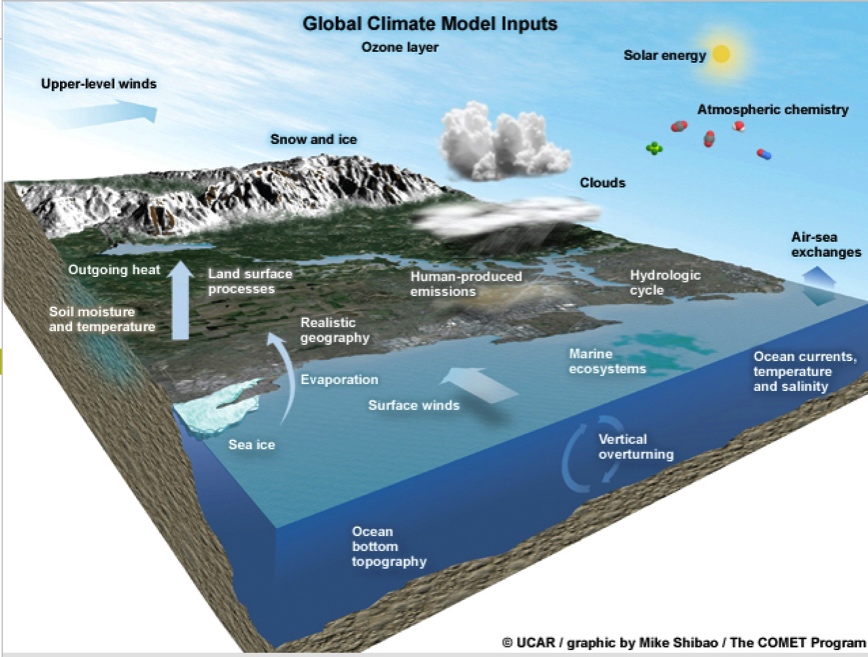 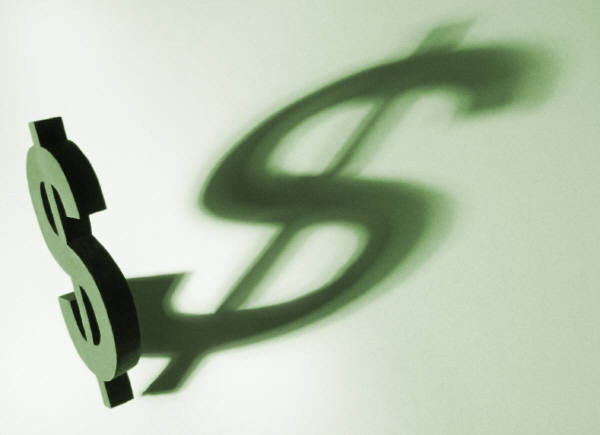 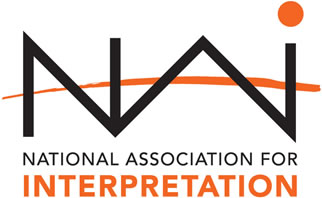 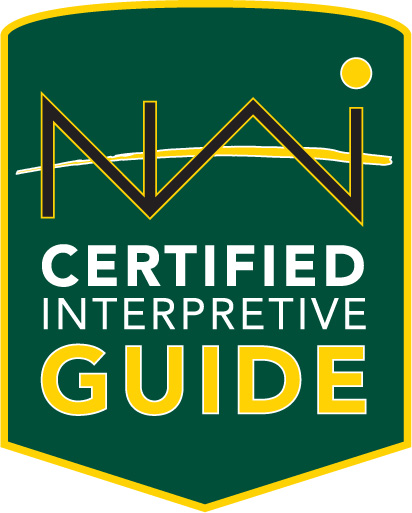 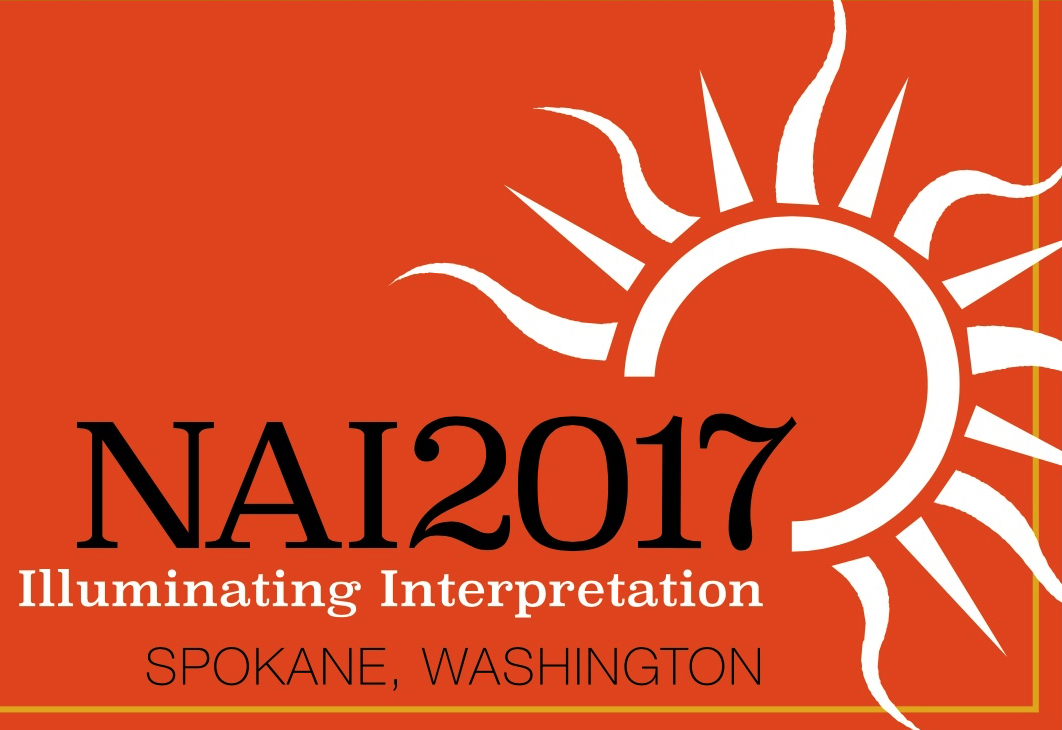 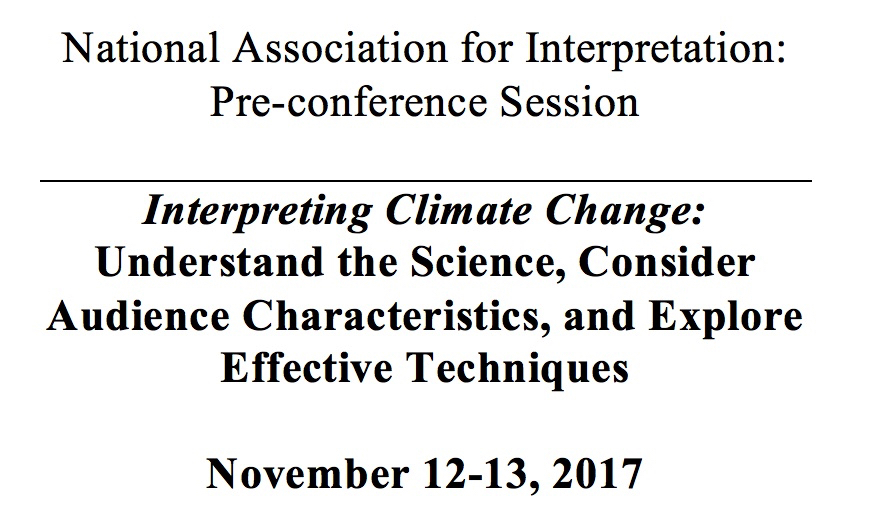 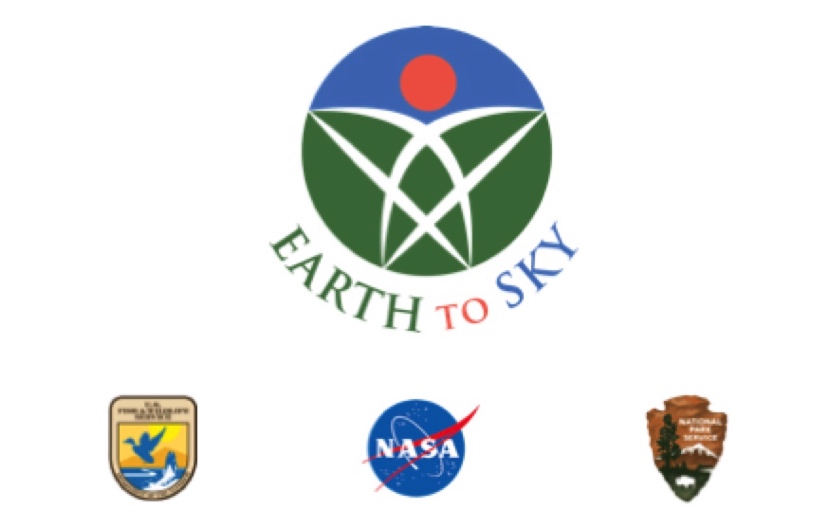 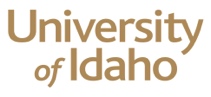 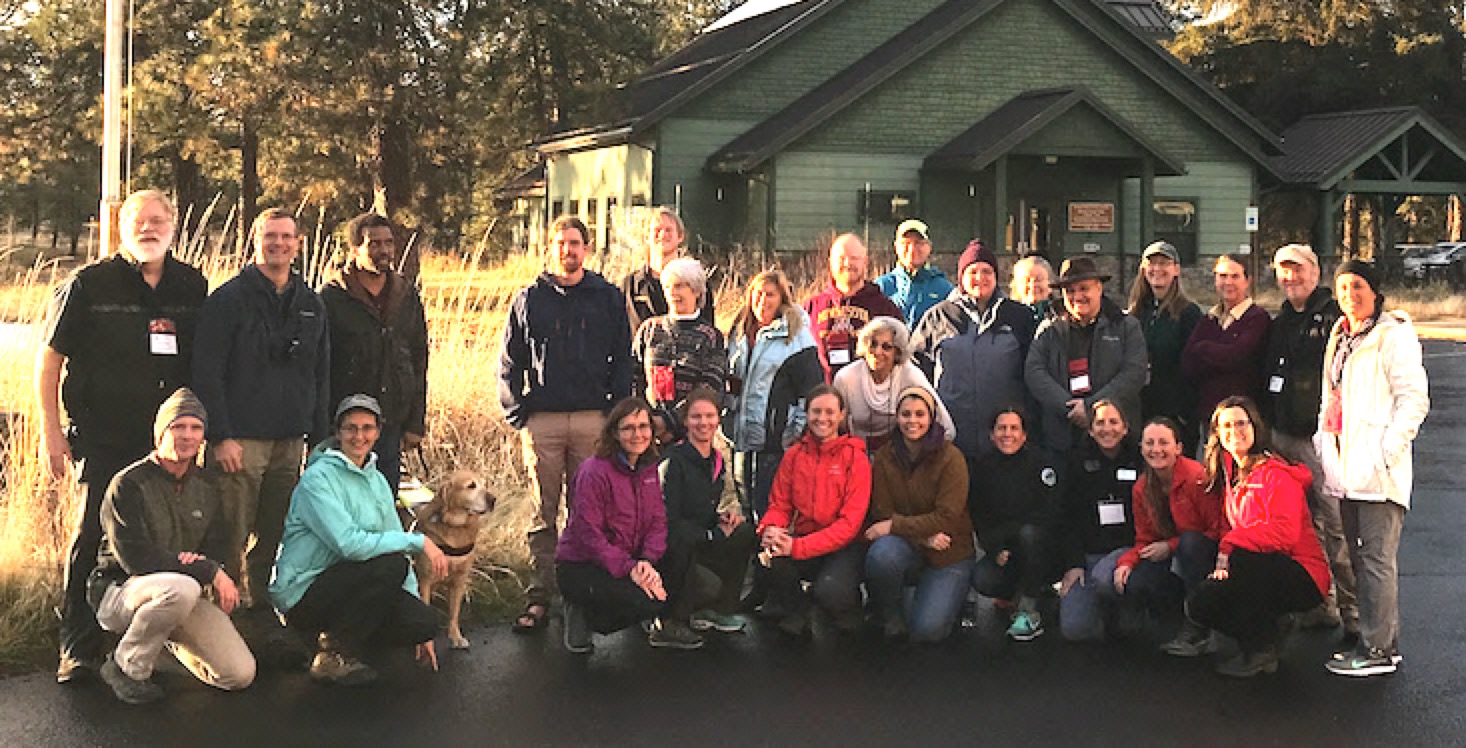 Objectives:

Not here to “convert”
Not Team A vs. Team B
Not political
Here to “plant a seed”
Here to be respectful of others’ opinions
Want To Save Some Green?

How do you form your opinions?
What are your sources?
What is your plan?
What is the first vision that pops in your head when I say…
What is the first vision that pops in your head when I say…

CLIMATE CHANGE
or
GLOBAL WARMING
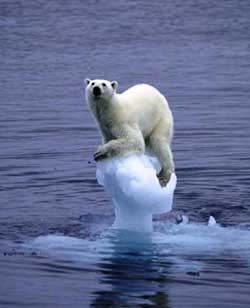 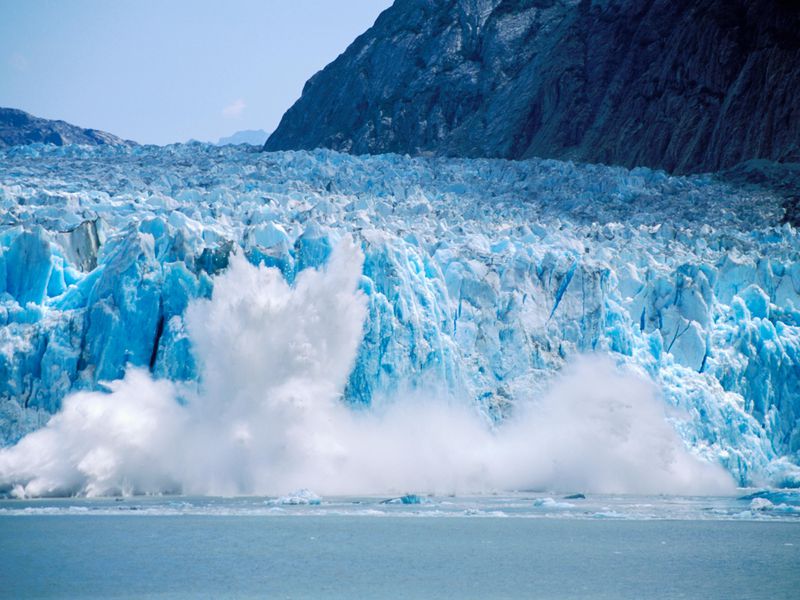 Ice Melting
NPS
Polar Bears
NASA
Extreme Weather
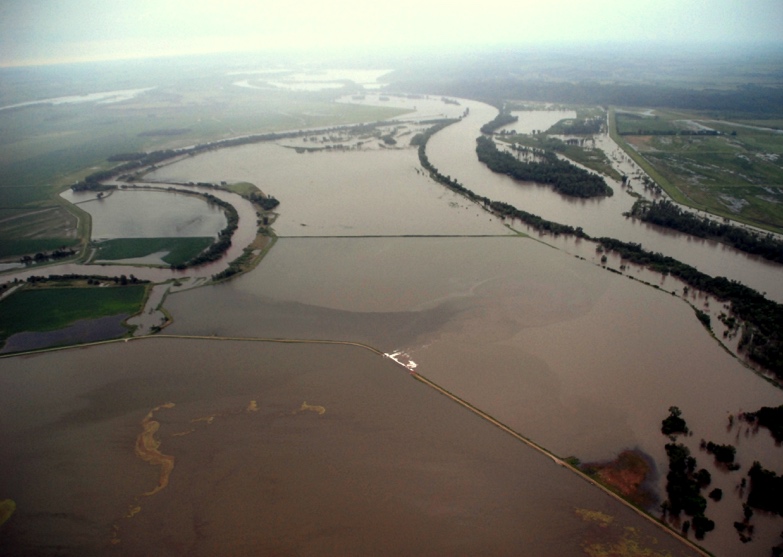 NASA 2017
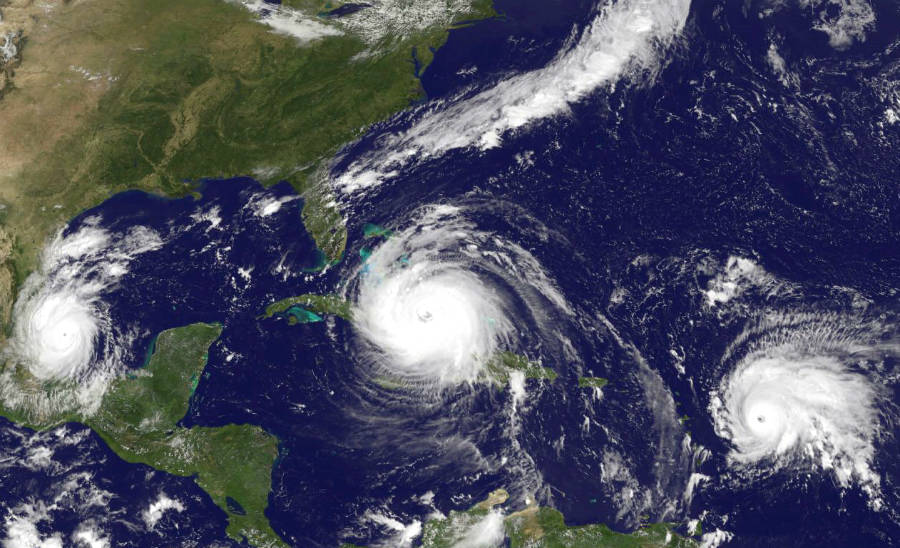 NASA
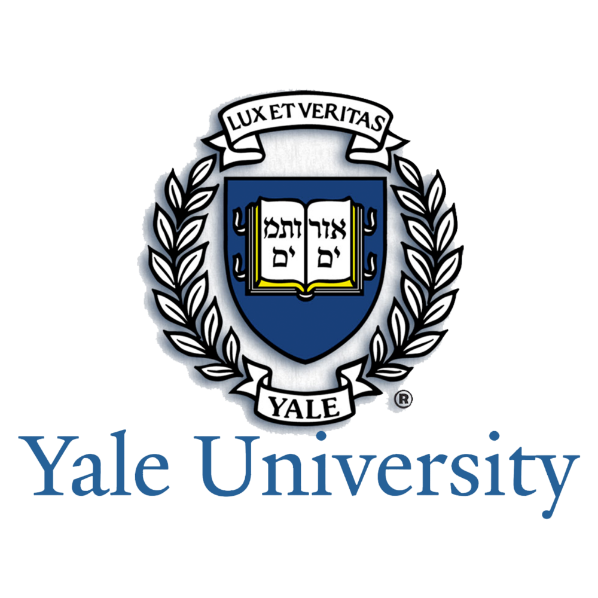 2016 Opinion Poll
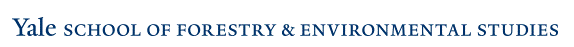 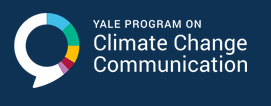 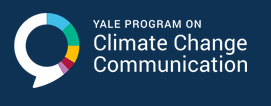 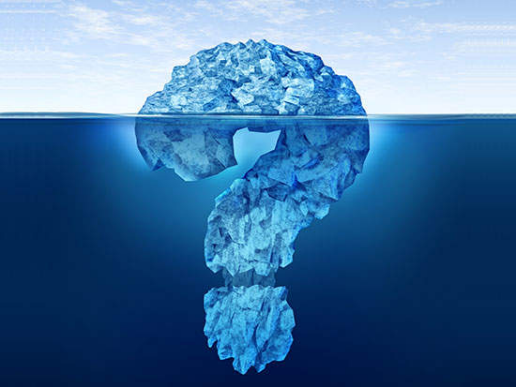 1.) Do you think global warming is happening?
	1.) Estimated % of adults who think global warming is happening


	2.) Do you think global warming is mostly caused by human activities?
	2.) Estimated % of adults who think global warming is mostly caused
			by human activities
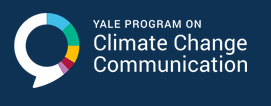 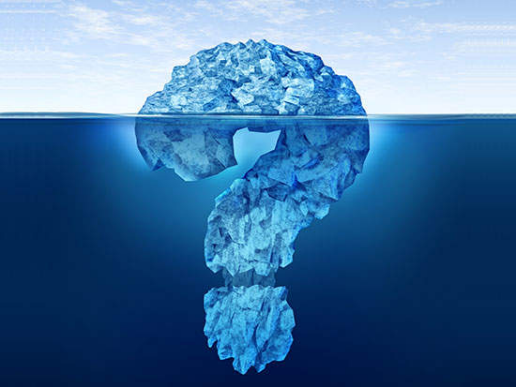 69%	1.) Estimated % of adults who think global warming is happening


52%	2.) Estimated % of adults who think global warming is mostly
				caused by human activities
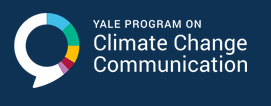 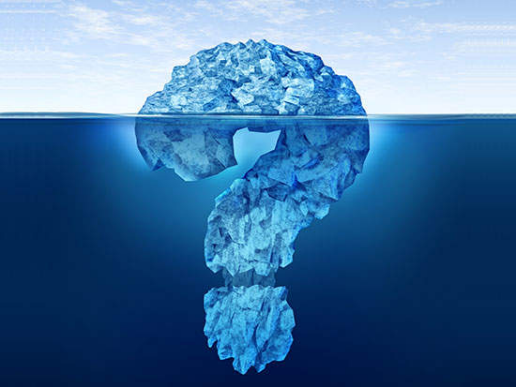 3.) Do you think global warming will harm plants and animals?
	3.) Estimated % of adults who think global warming will harm
			plants and animals
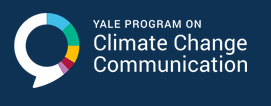 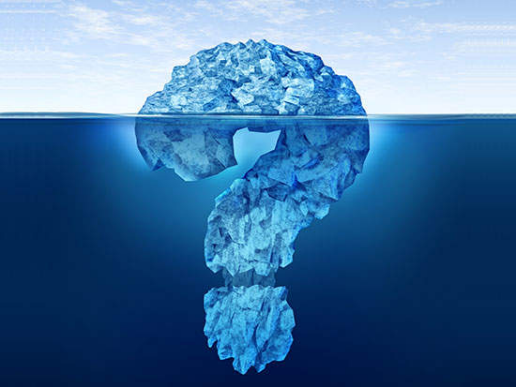 68%	3.) Estimated % of adults who think global warming will harm
				plants and animals
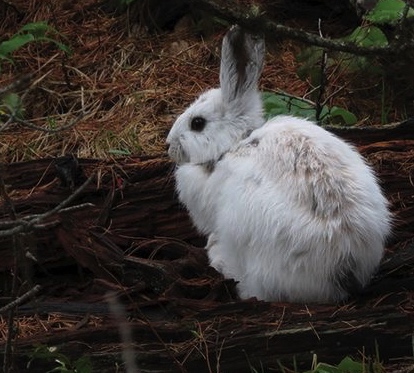 What’s wrong with this picture???
Direct effects of late snow / early spring:Camouflage mismatch
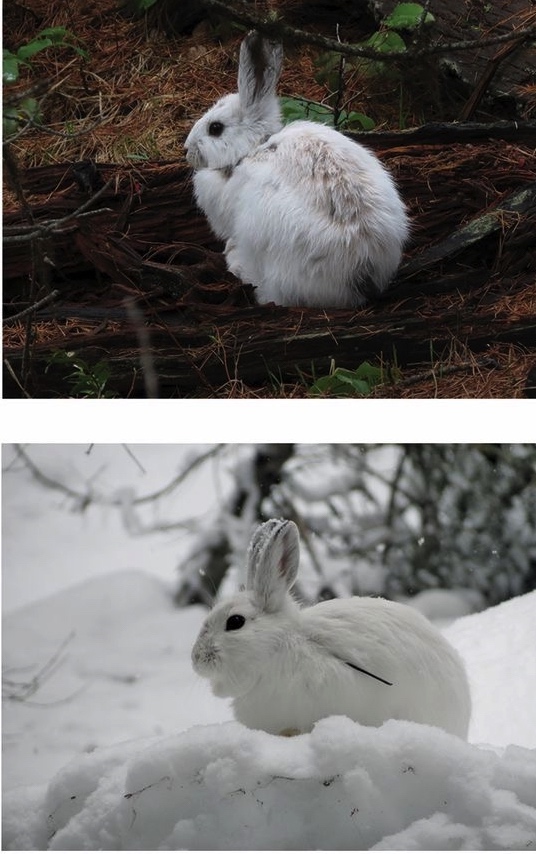 Some wildlife change color to match snow in winter 
As snow-free period increases, animals vulnerable in spring and fall
Weekly survival decrease of 7%
Can they adapt to survive?
Snowshoe hare, Lepus americanus
Mills et al. PNAS 2013, Zimova et al Ecology Letters 2016
Imagine:
You are a Caribou on migration
looking forward to springtime greens. . .
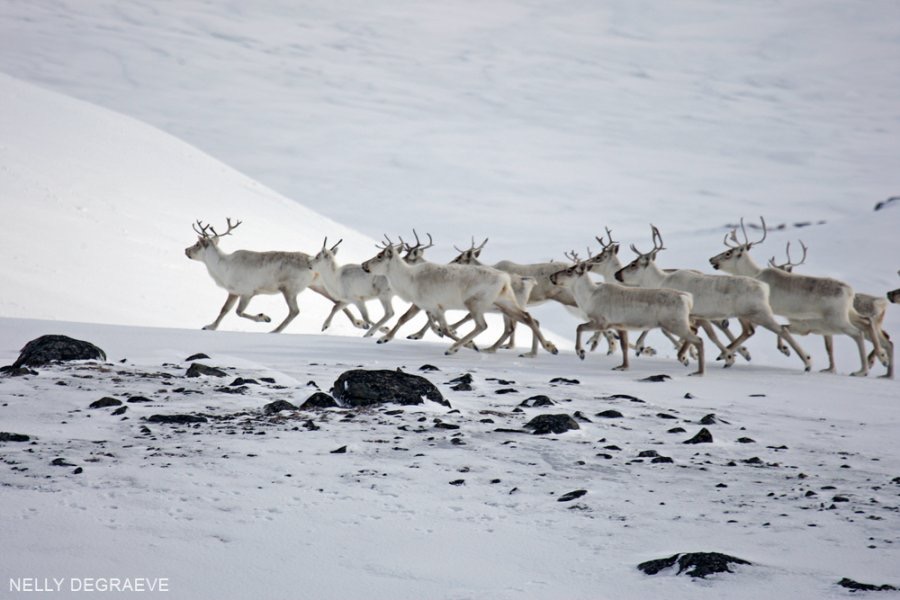 Trophic mismatch: Lack of synchrony between the phenology of consumers and that of their resources
Caribou in Greenland
		(Post and Forchhammer 2008)
Plant emergence date driven by temperature
Caribou migrate to calve in areas of high productivity
Reproduction decreased 4-fold because Caribou missed peak green-up
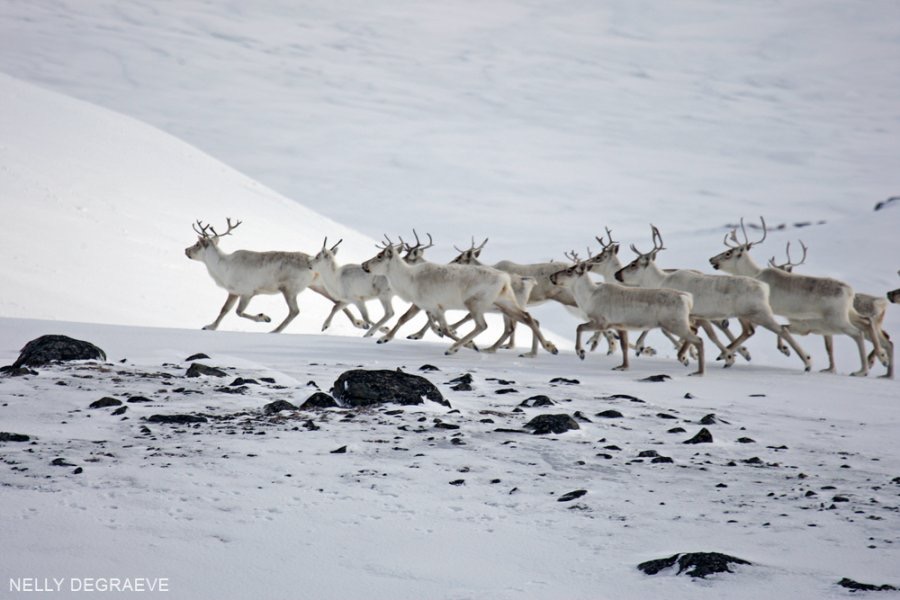 Caribou (Rangifer tarandus)
[Speaker Notes: Climate change reduces reproductive success of
an Arctic herbivore through trophic mismatch
Eric Post1,2,* and Mads C. Forchhammer2,3]
Glacier National Park, Montana
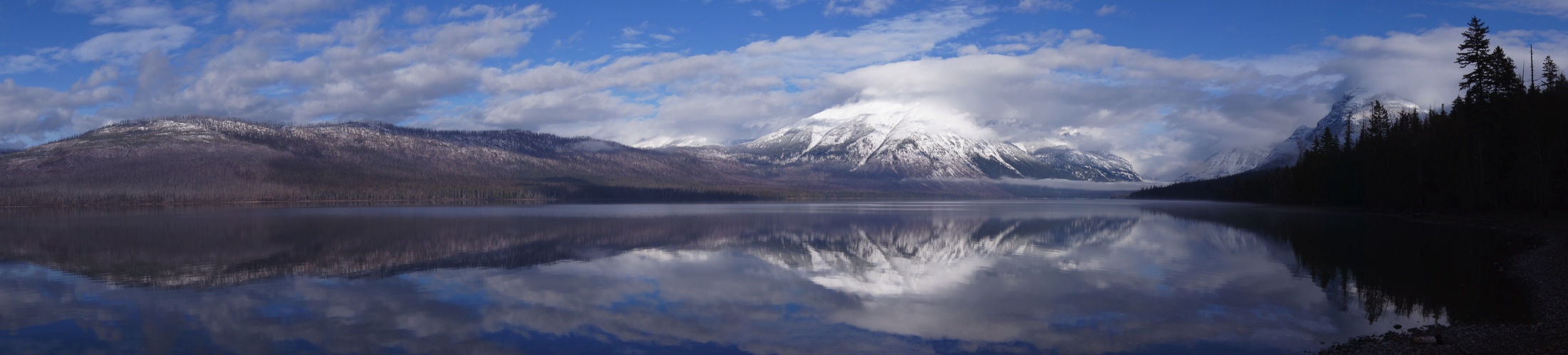 Aaron Jungbluth
In 1850, GNP had 150 glaciers 
Increased melting since 1980
Estimated all glaciers melt by 2030
Limits fresh water for animals
Negatively warms lakes and rivers for aquatic life
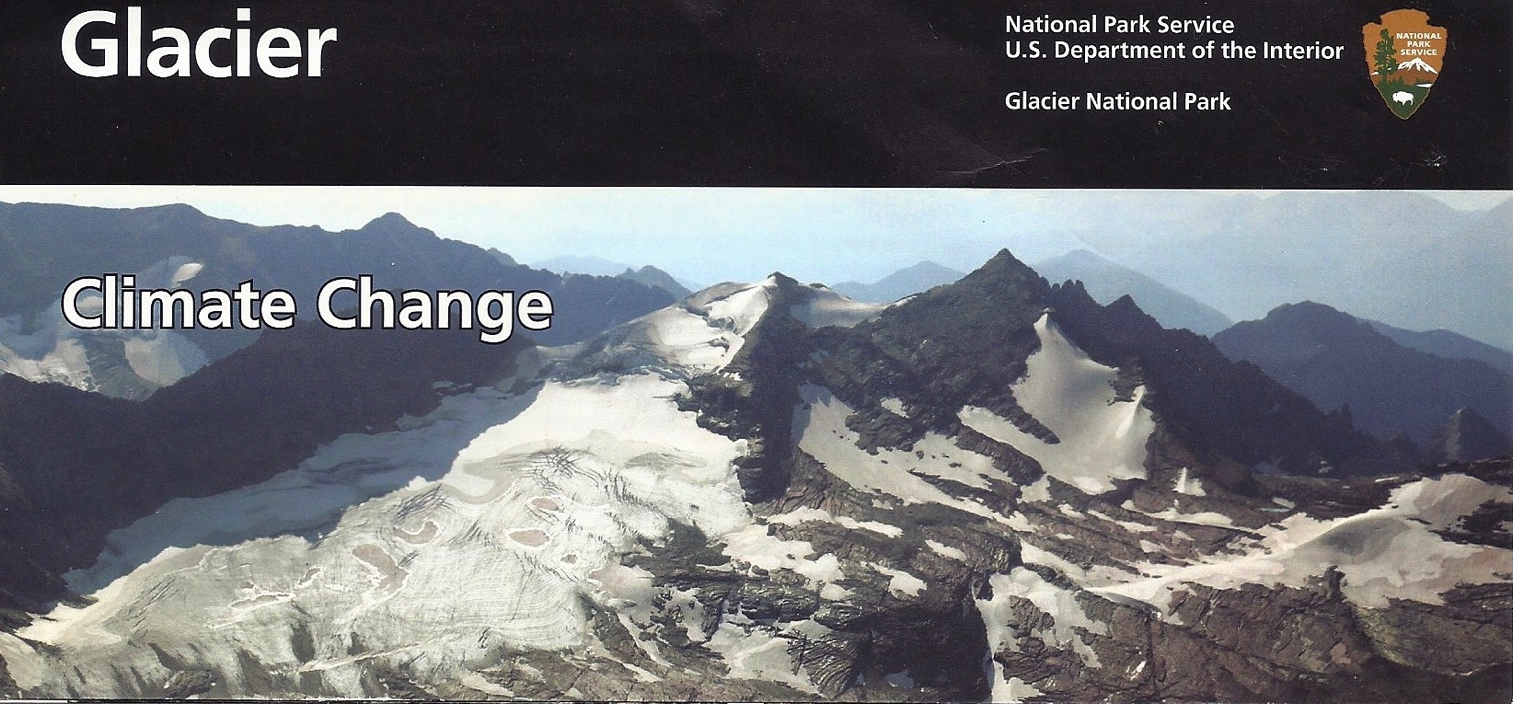 Do we need to change the name of Glacier National Park?
Muir Glacier – Glacier Bay, Alaska
Muir Glacier – Glacier Bay, Alaska
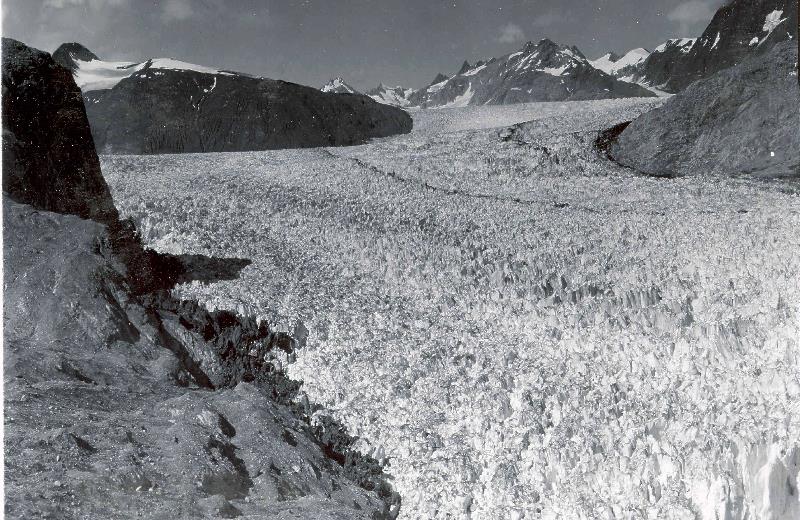 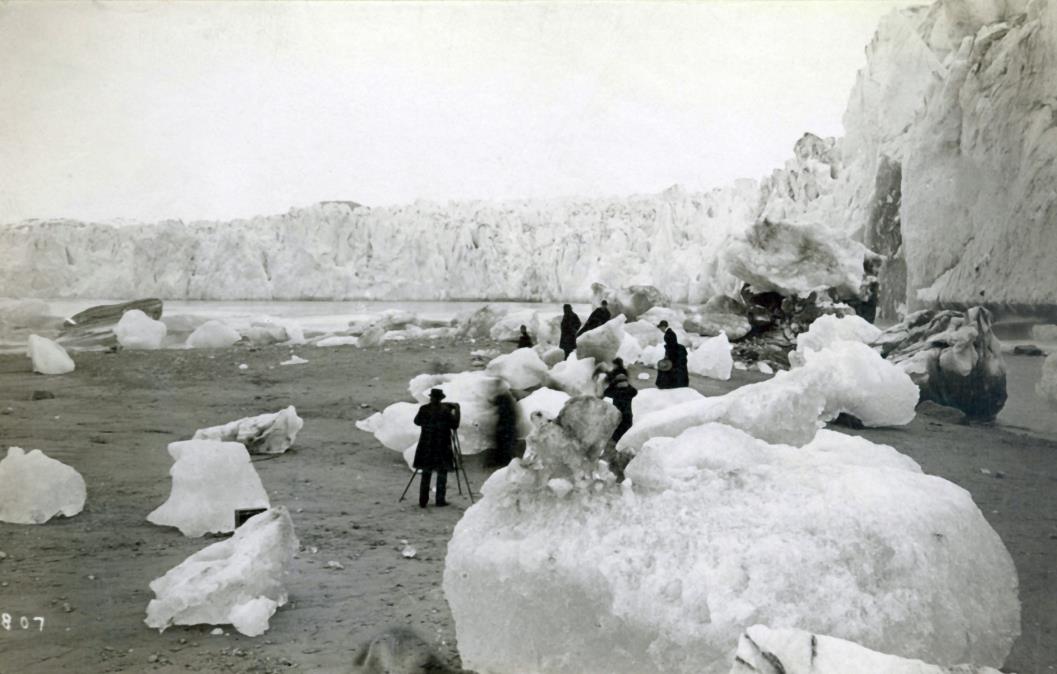 1880s
1941
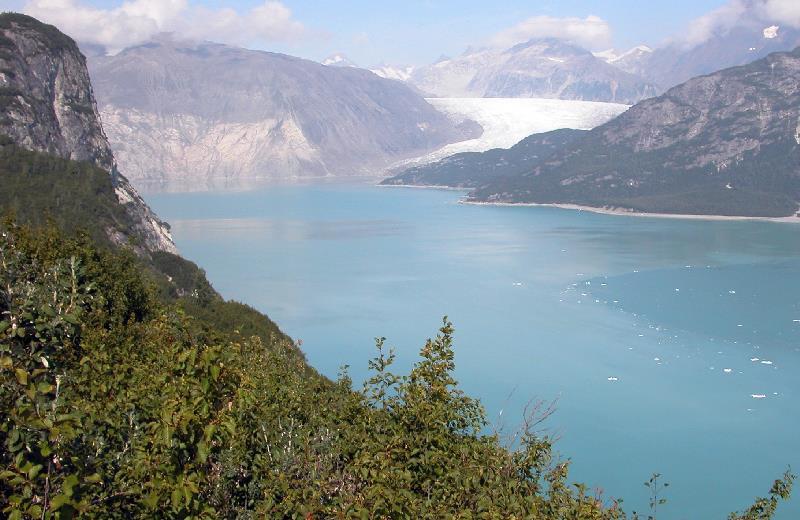 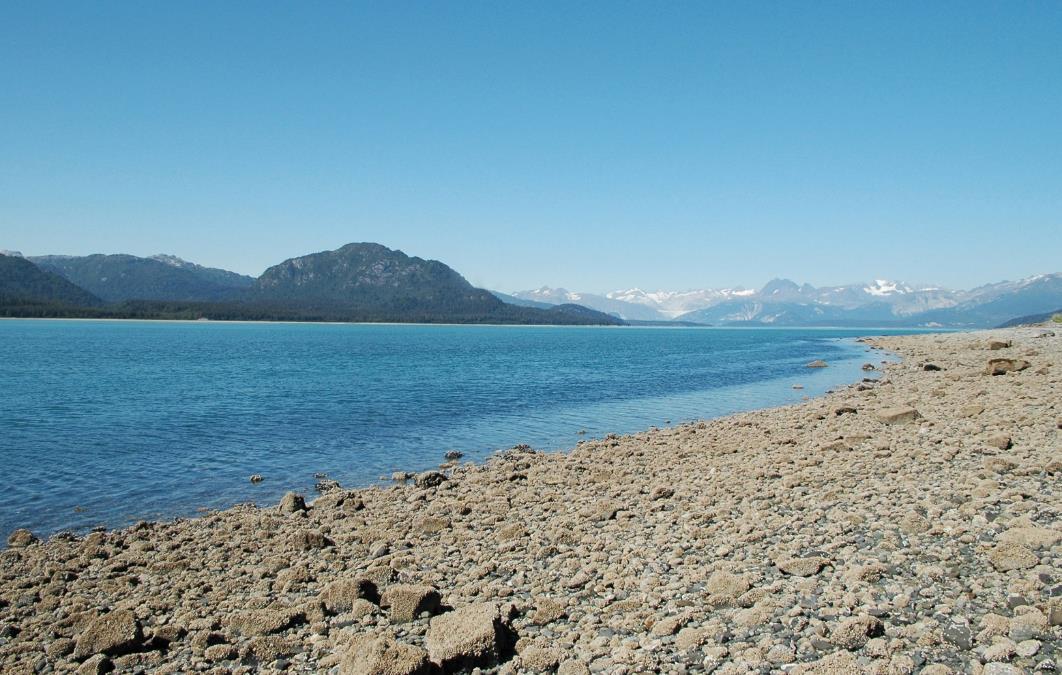 2005
2004
[Speaker Notes: Muir Glacier – GLBA (both sets)
http://www.usgs.gov/climate_landuse/glaciers/repeat_photography.asp]
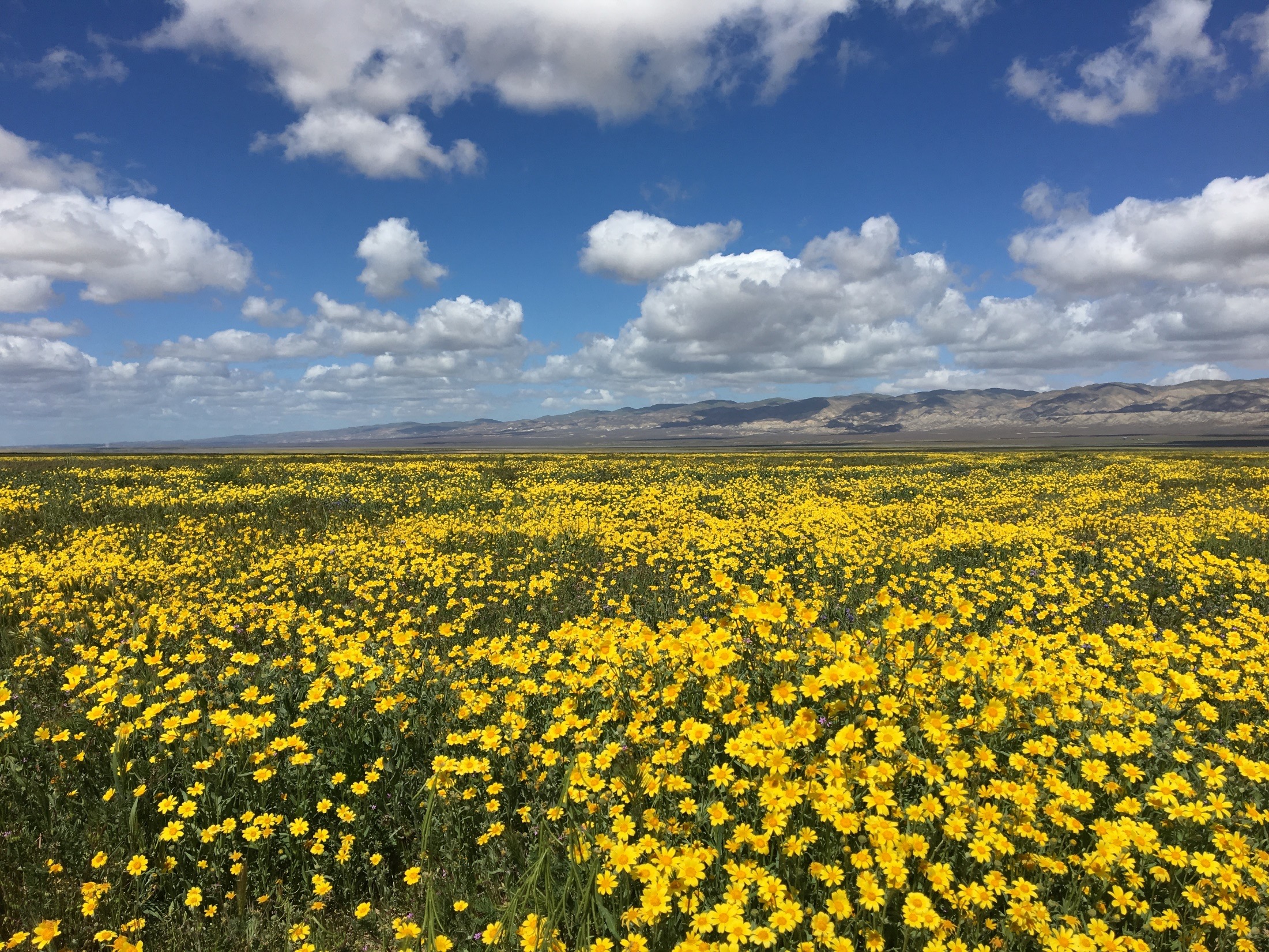 A Change With a Twist:
Carrizo Plain Ecosystem Project (CPEP)
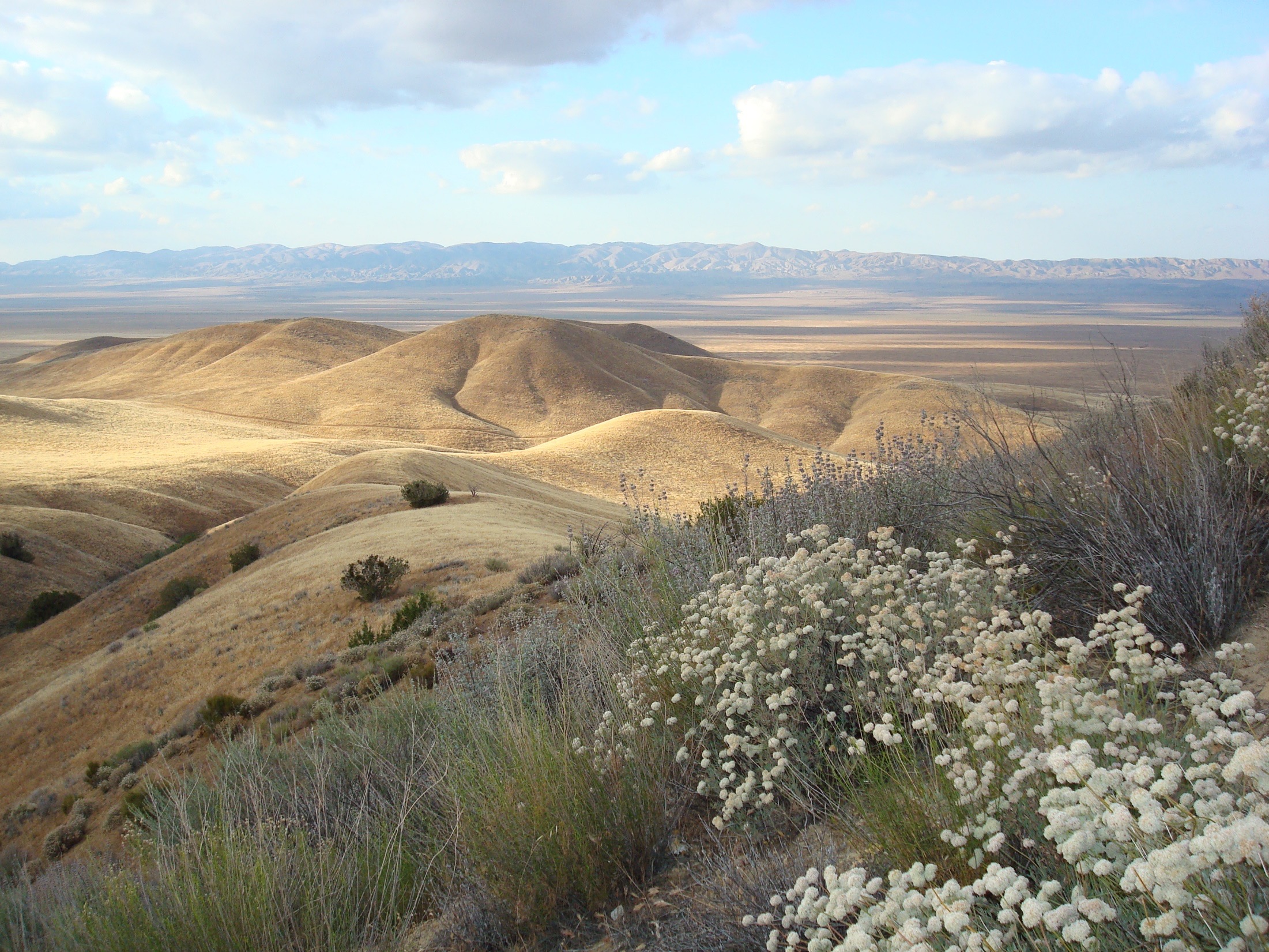 Carrizo Plain National Monument
Largest remnant of San Joaquin Valley grassland ecosystem (1,000 km2)
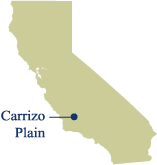 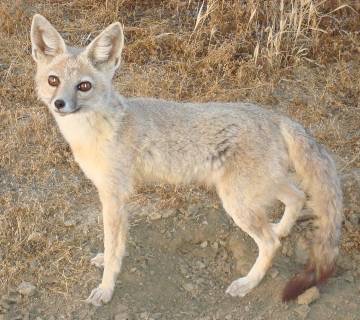 John Roser
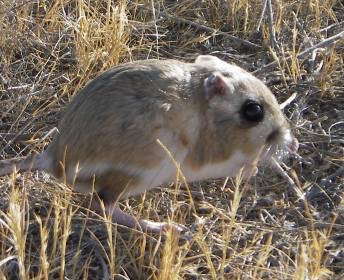 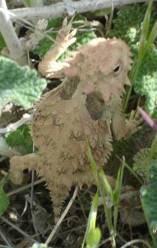 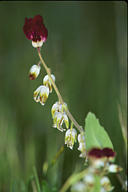 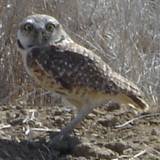 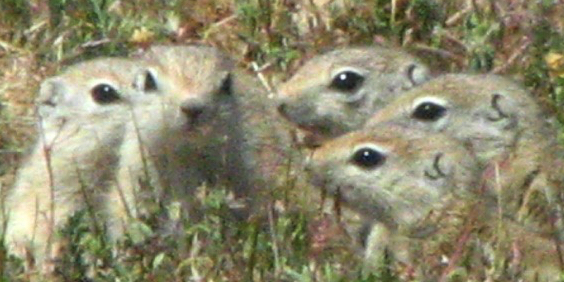 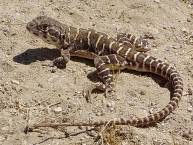 Alison Cleary
[Speaker Notes: I’d like to give you some quick background information about this area and the project.  The Carrizo Plain, where this study occurs, is the largest remnant of the San Joaquin grassland ecosystem which historically occurred throughout the central valley of California but has been converted to intensive agriculture.  The Carrizo is a key conservation area for approximately 30 threatened and endangered species that are included in the 2nd largest USFWS multi-species recovery plan; only the recovery plan for south florida includes more species.  Although the giant kangaroo rat is federally endangered, like many of these species, they are abundant in the Carrizo, which is one of their last strongholds.  With so many imperiled species at every trophic level, such as the giant kangaroo rat, san joaquin kit fox, blunt nose leopard lizard, california jewelflower, horned lizard, and burrowing owl, there is great potential for management actions aimed at one species to inadvertently harm another sensitive species through direct or indirect food web pathways.  One of the main goals of my study is to map out the food web interactions in this system to help with management efforts there.]
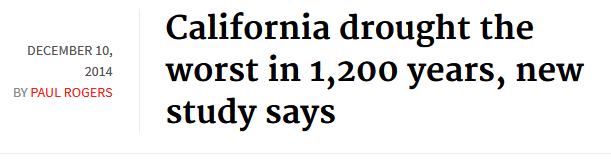 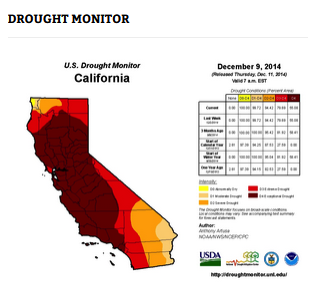 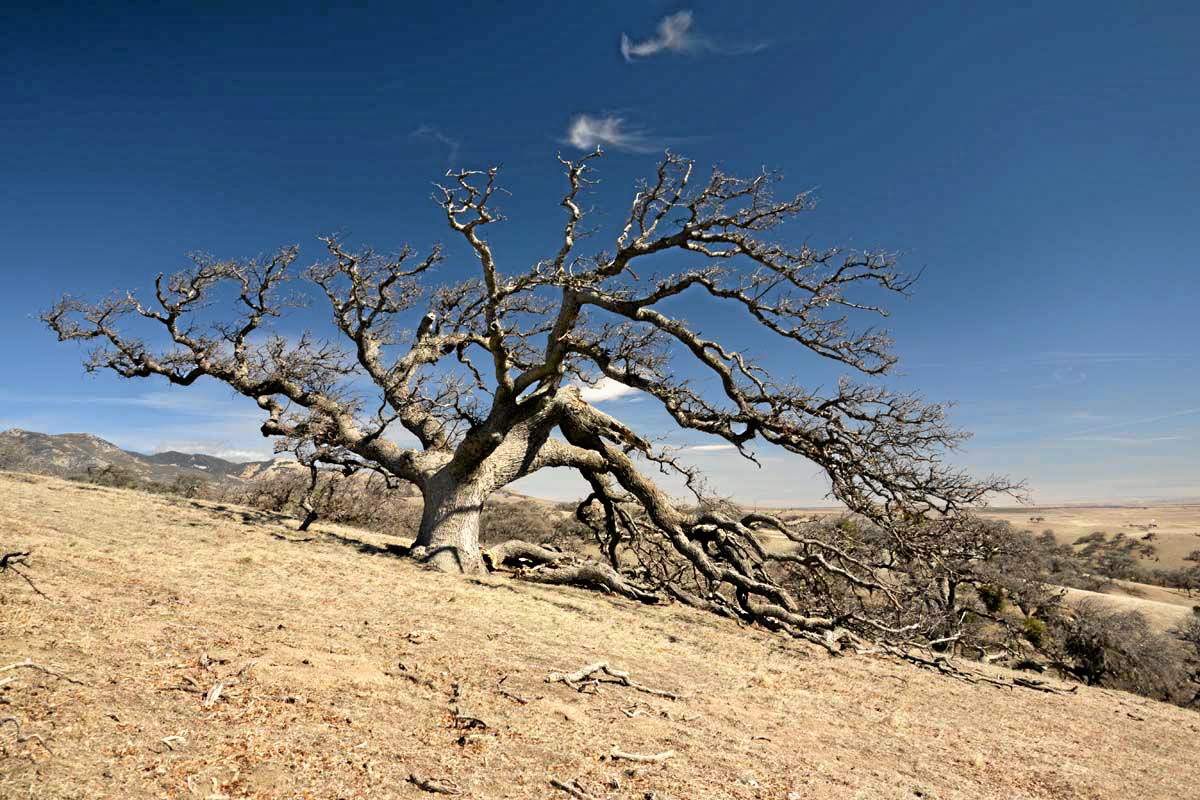 Griffin & Anchukaitis Geophys Res Lett 2014
[Speaker Notes: Although we’ve documented strong system-wide effects of GKR, we’ve also seen that precipitation levels really drive this system. You’ve probably heard about the extended drought in California, and a new study in Geophysical Research Letters looked at tree ring data and concluded that this has been the worst drought in 1200 years.
Daniel Griffin and Kevin J Anchukaitis, UMN]
Drought Transformed the Landscape
Spring 2011
Spring 2011
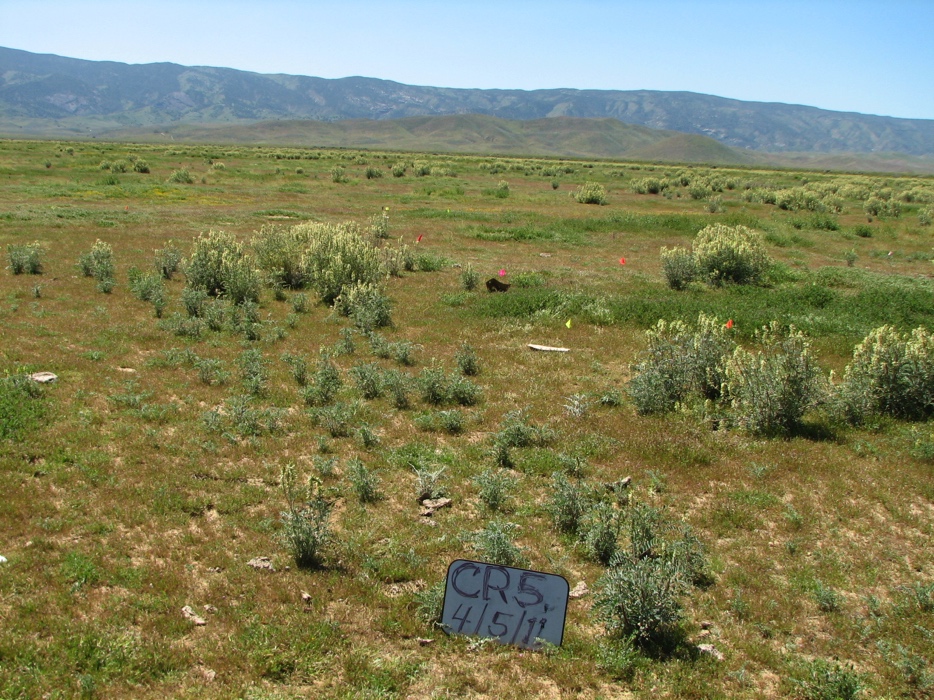 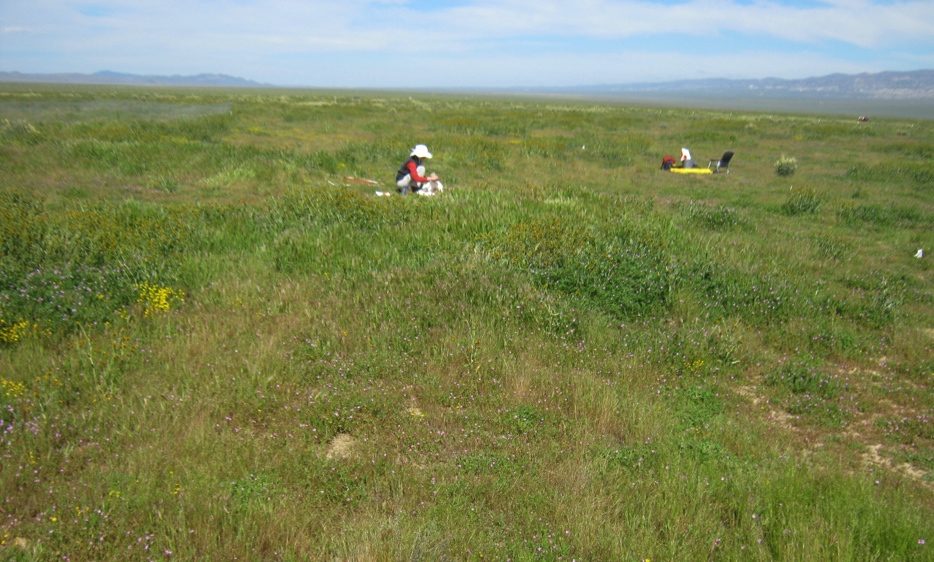 Spring 2014
Spring 2014
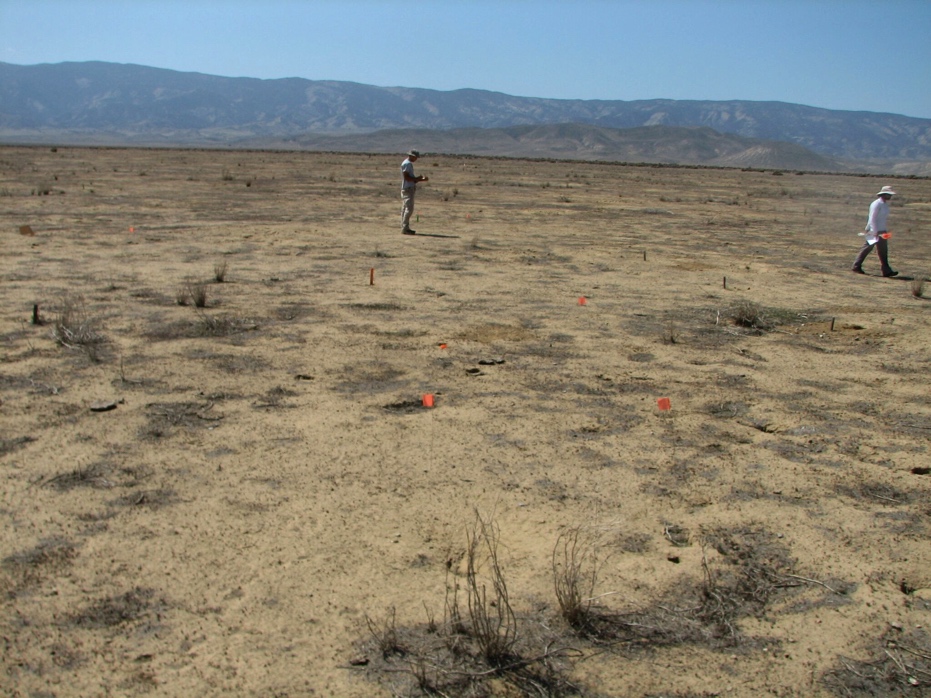 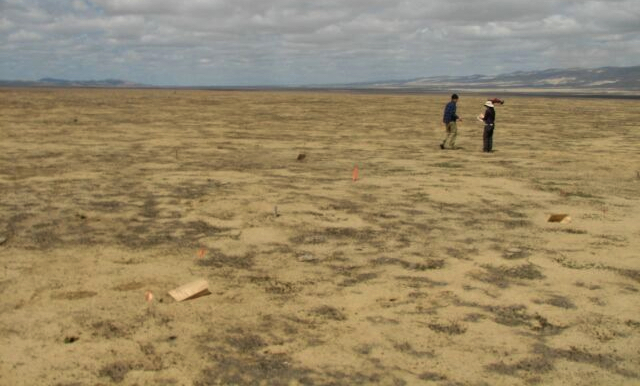 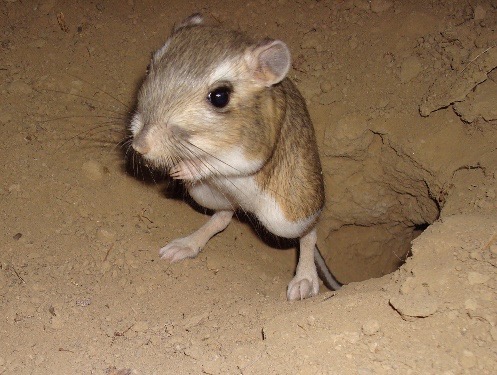 Response of a keystone species:
The Giant Kangaroo Rat
Drought
# of Rats / Hectare
Plants were able to recover on their own when the rains came back
What is the limit?
Have you noticed any changes in your own backyard?
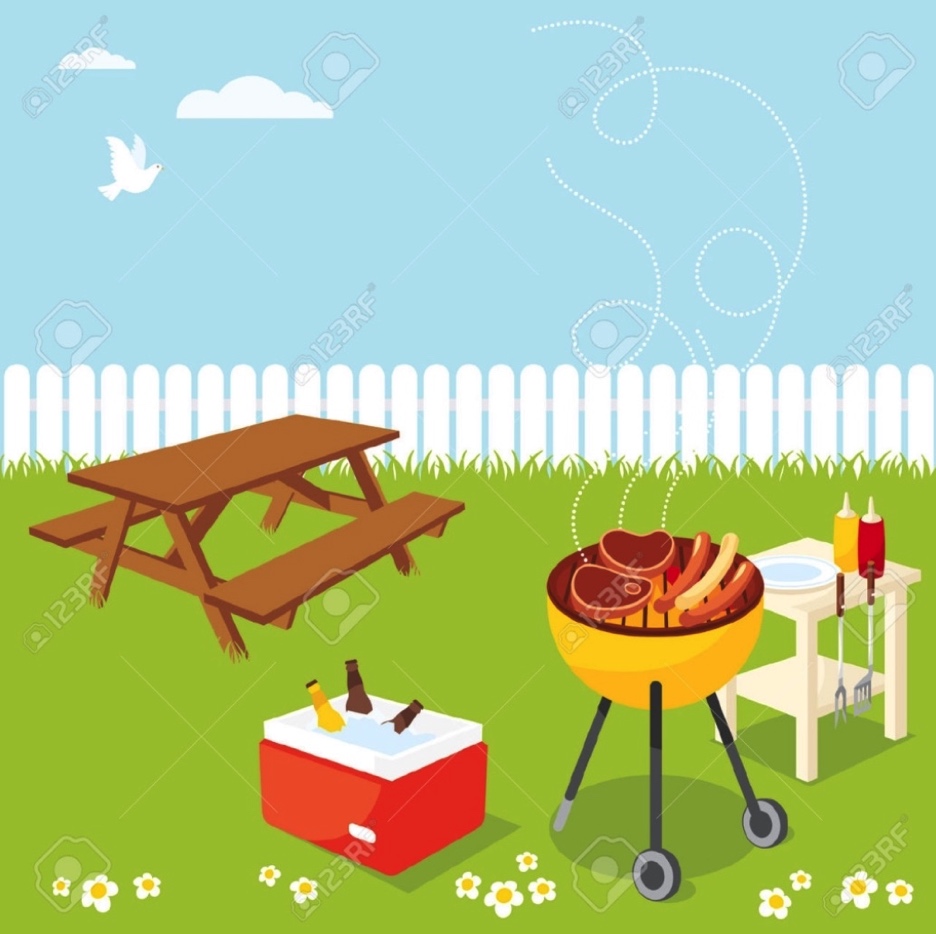 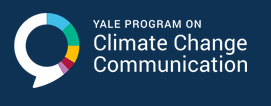 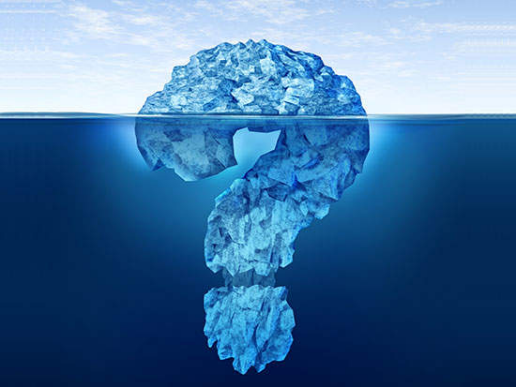 4.) Do you think global warming will harm you personally?
	4.) Estimated % of adults who think global warming will harm them personally

	5.) Do you think global warming will harm people in the United States?
	5.) Estimated % of adults who think global warming will harm people in the U.S.

	
	6.) Do you think global warming will harm people in developing countries?
	6.) Estimated % of adults who think global warming will harm people in
		developing countries
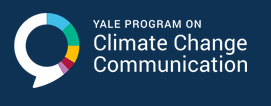 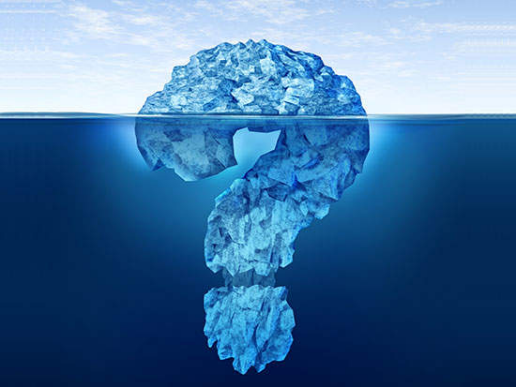 38%	4.) Estimated % of adults who think global warming will harm
				them personally

56%	5.) Estimated % of adults who think global warming will harm
				people in the U.S.

61%	6.) Estimated % of adults who think global warming will harm
				people in developing countries
Planting Zones
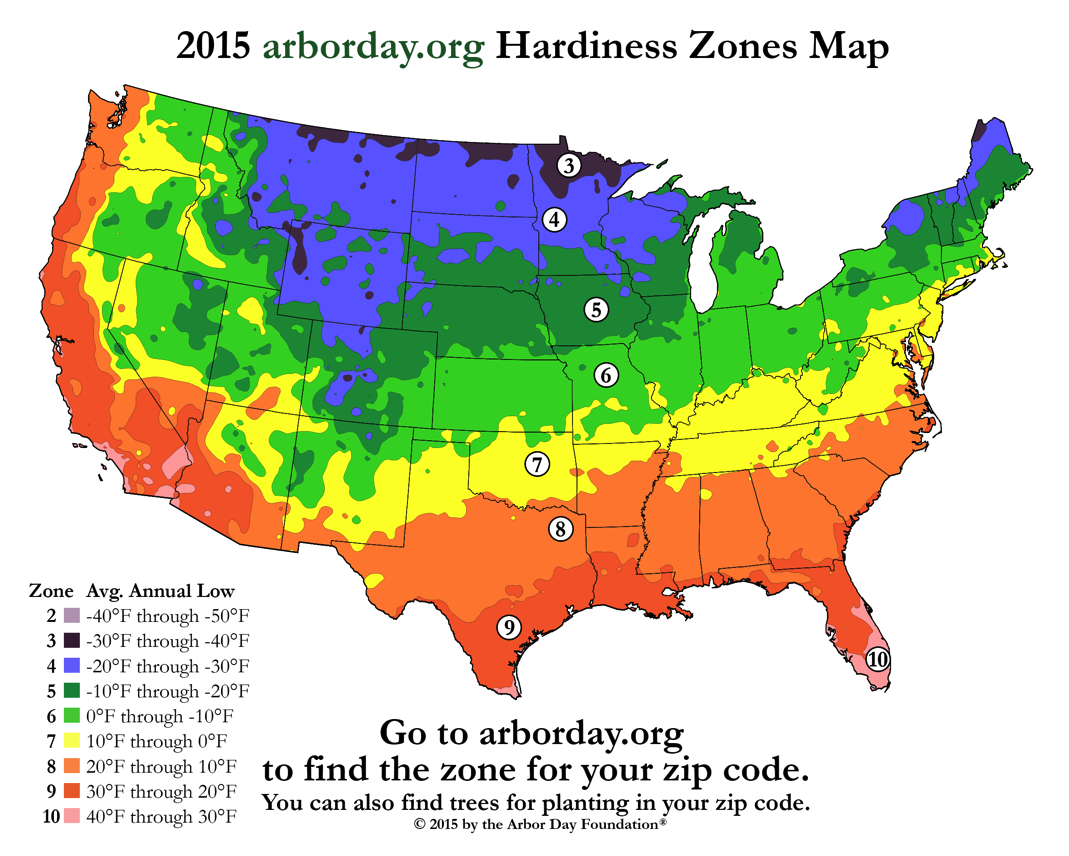 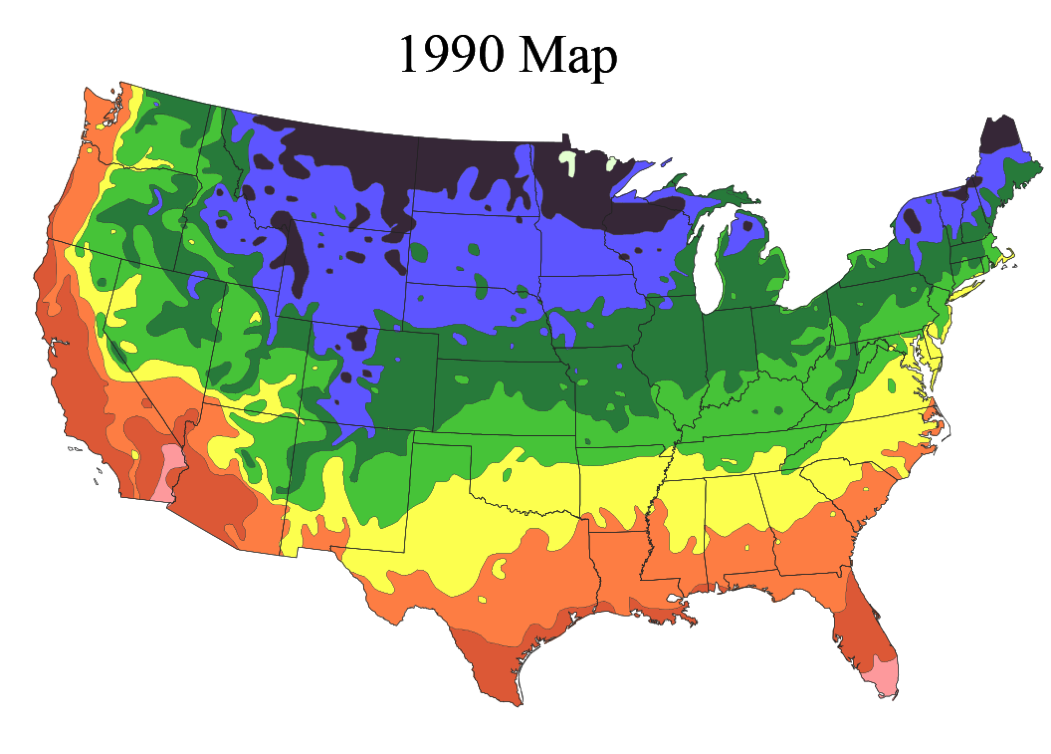 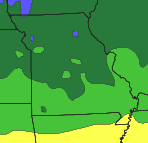 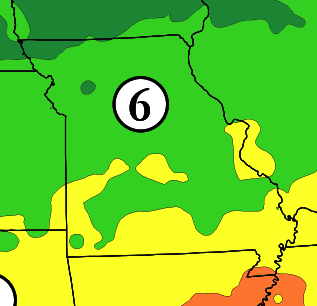 6
7
5
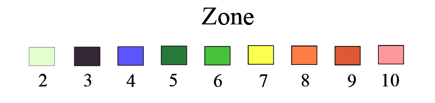 Bird Habitat Shifts
National Audubon Society - Study of 314 Species
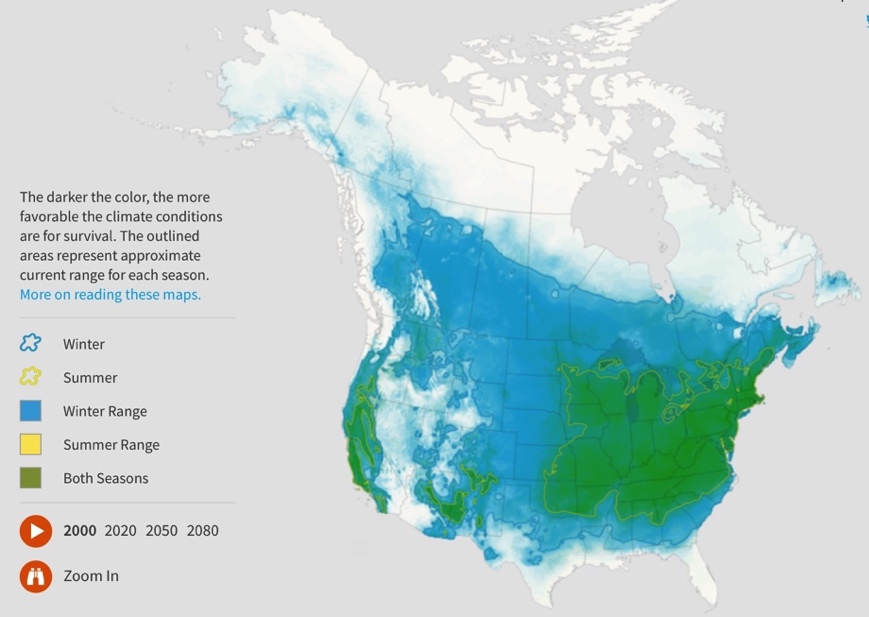 Recorded Data
2000
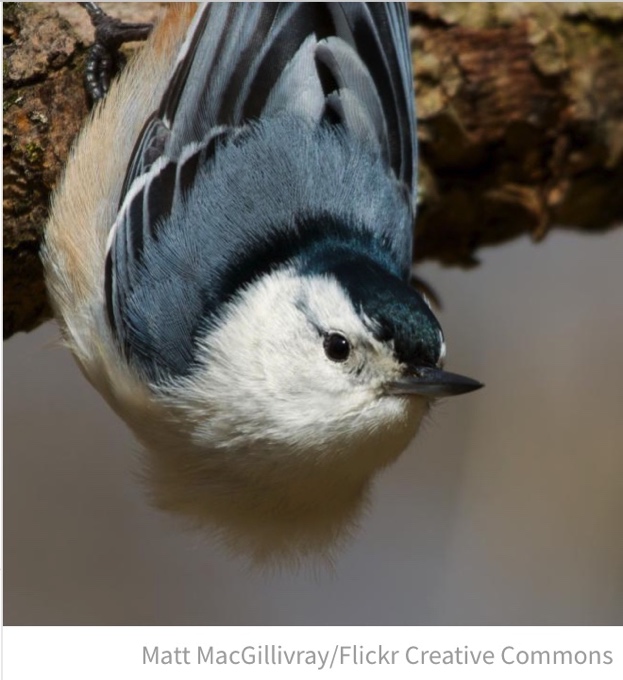 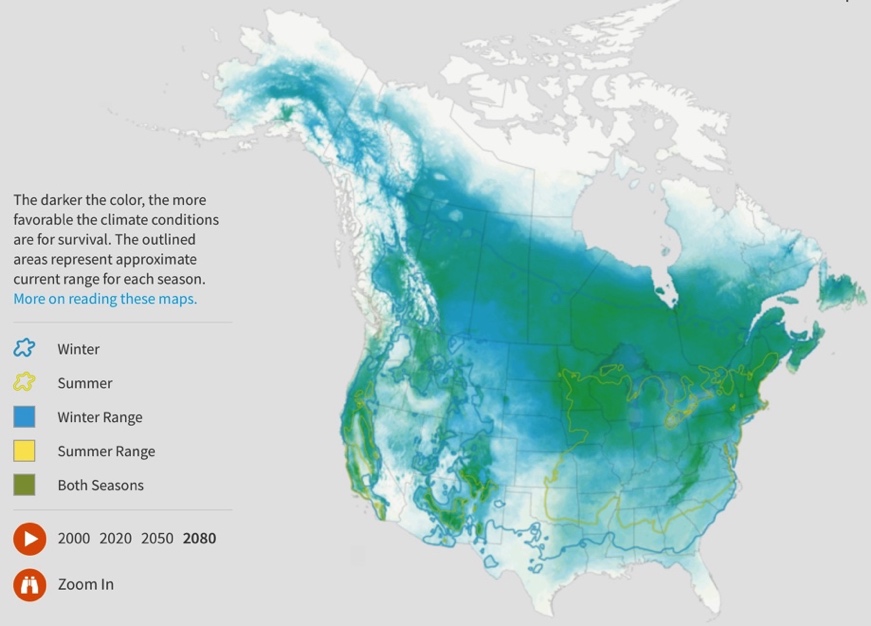 Prediction
2080
Handout of Citizen Scientist Project
Opportunities later. . .
Nine-banded Armadillo
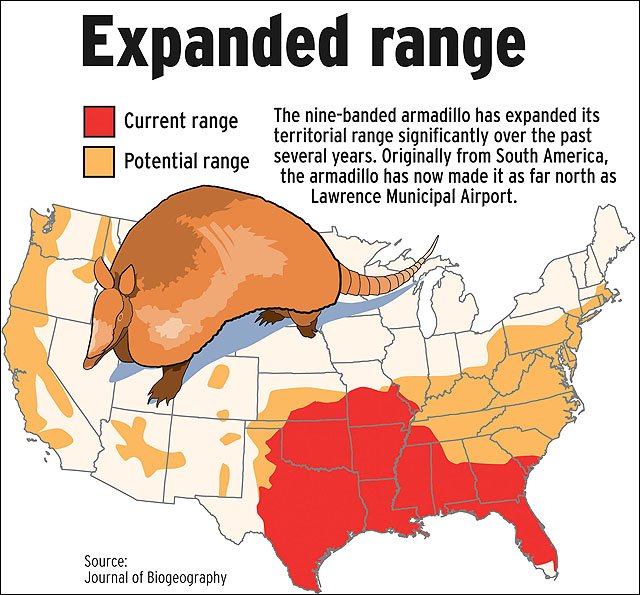 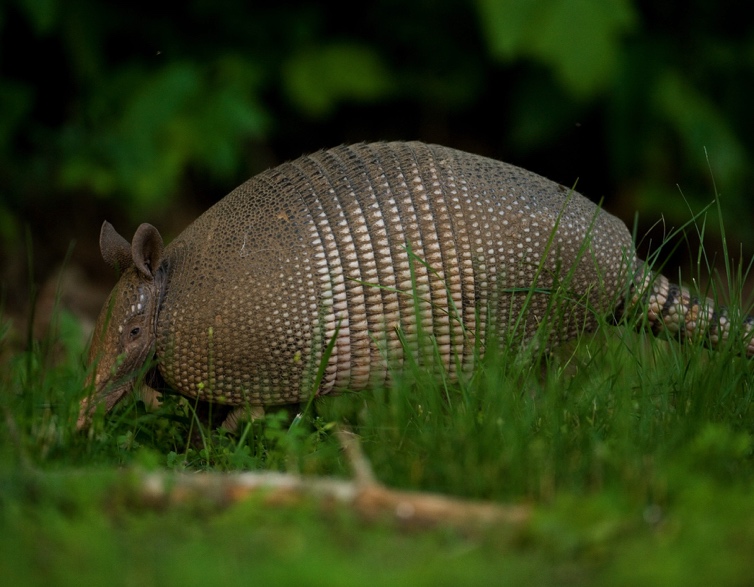